Отчет главы Администрации Меркуловского сельского поселения Мутилиной Елены Анатольевны     
     за 2 полугодие 2019 года
2
2
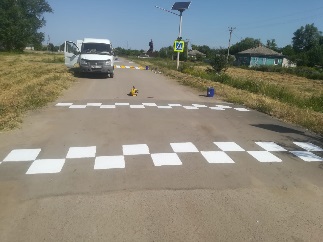 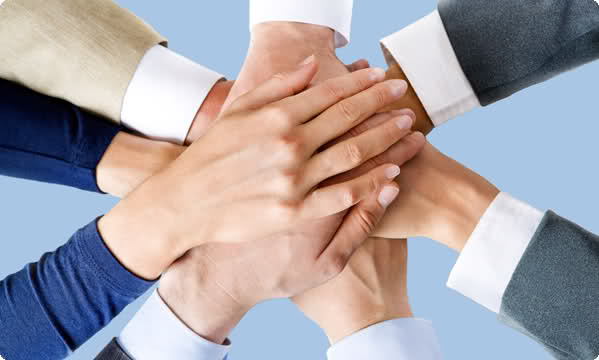 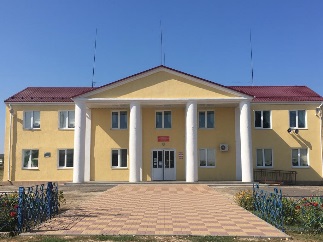 Основные направления Администрации Меркуловского сельского поселения
3
Меркуловское сельское поселение
Движение населения
2019 год
2018 год
ОБЩИЕ СВЕДЕНИЯ О МУНИЦИПАЛЬНОМ ОБРАЗОВАНИИ
Меркуловское сельское поселение
249 кв.км
Площадь территории
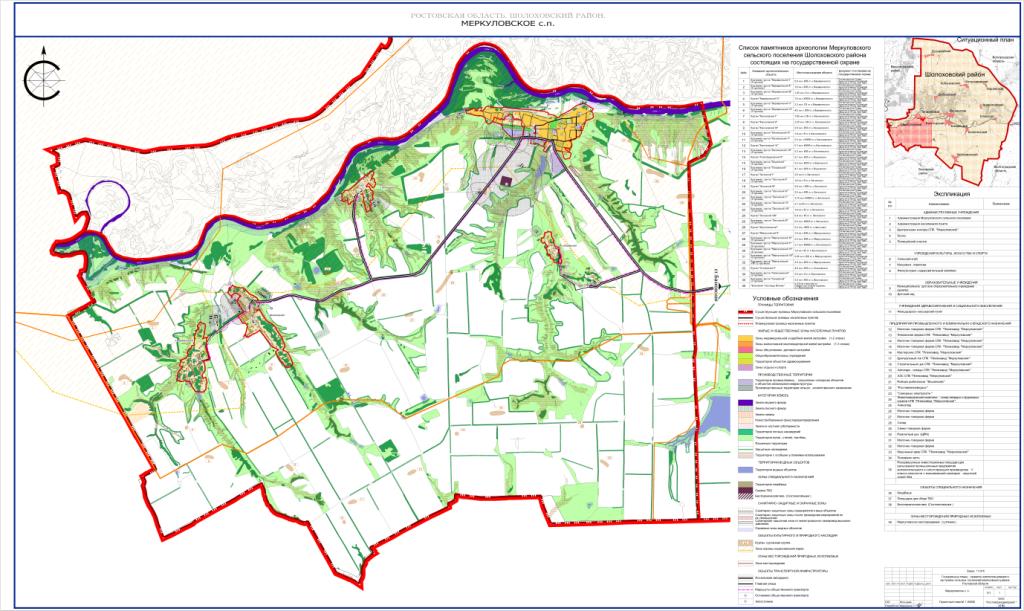 Земли сельхозназначения
20660 га
13884 га
Пашни
Численность населения             муниципального 
образования
1828 человек
Меркуловское сельское поселение - муниципальное образование в Шолоховском районе Ростовской области  расположено в его восточной части. В состав поселения входит х.Меркуловский, х.Водянкий, х.Затонский, х.Калиновский, х.Варваринский. Административный центр поселения - хутор Меркуловский. Расположен в 28 км от районного центра ст.Вешенская  и в 355 км от  областного центра г.Ростов-на-Дону. Географические координаты-49  36с.ш. и 41  32 в.д.
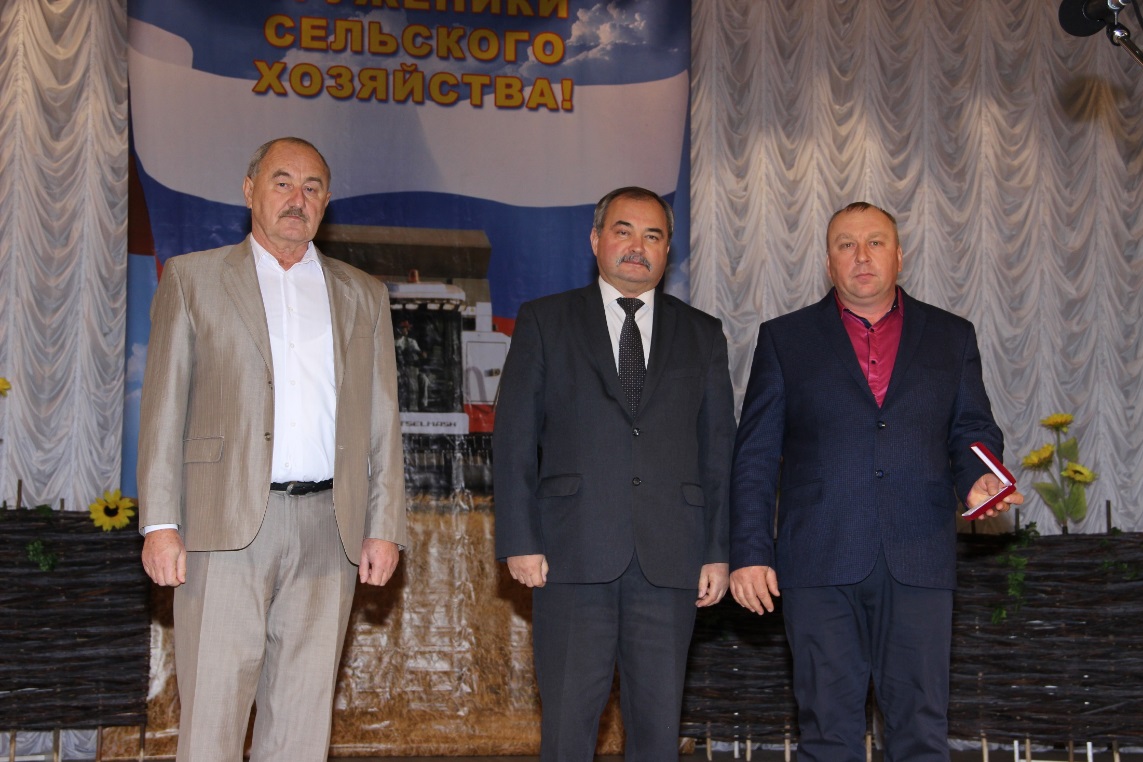 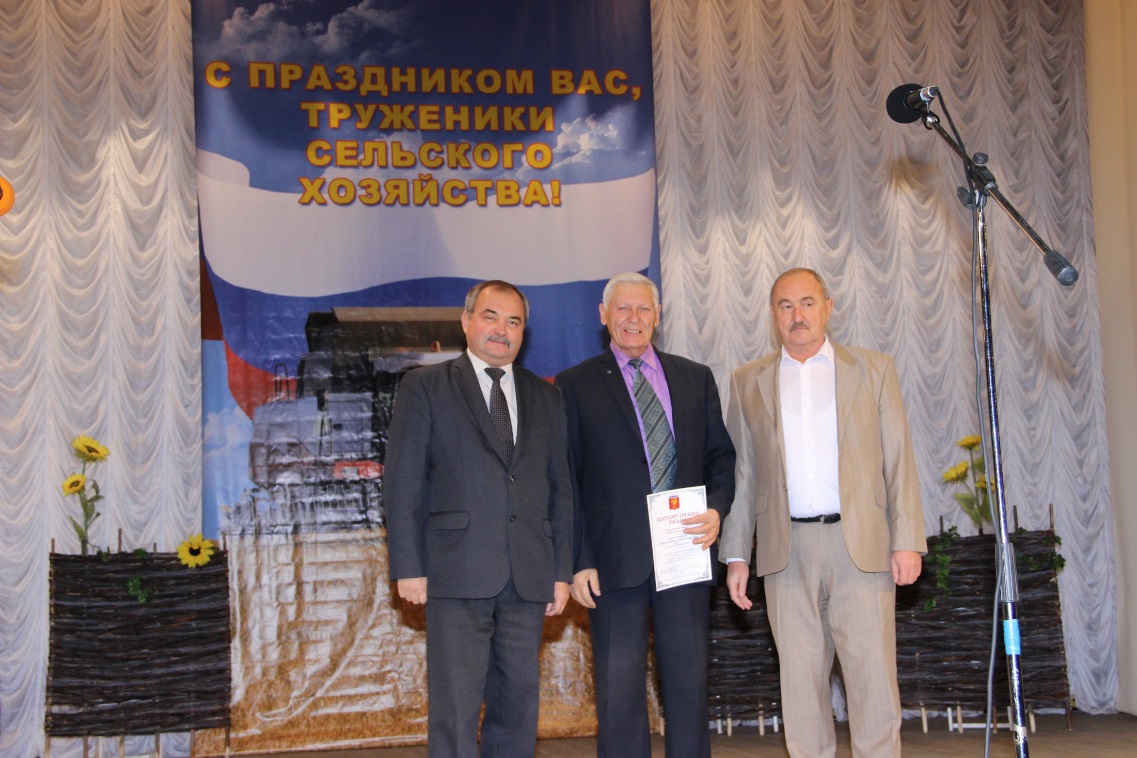 Администрация Меркуловского сельского поселения  Шолоховского района
7
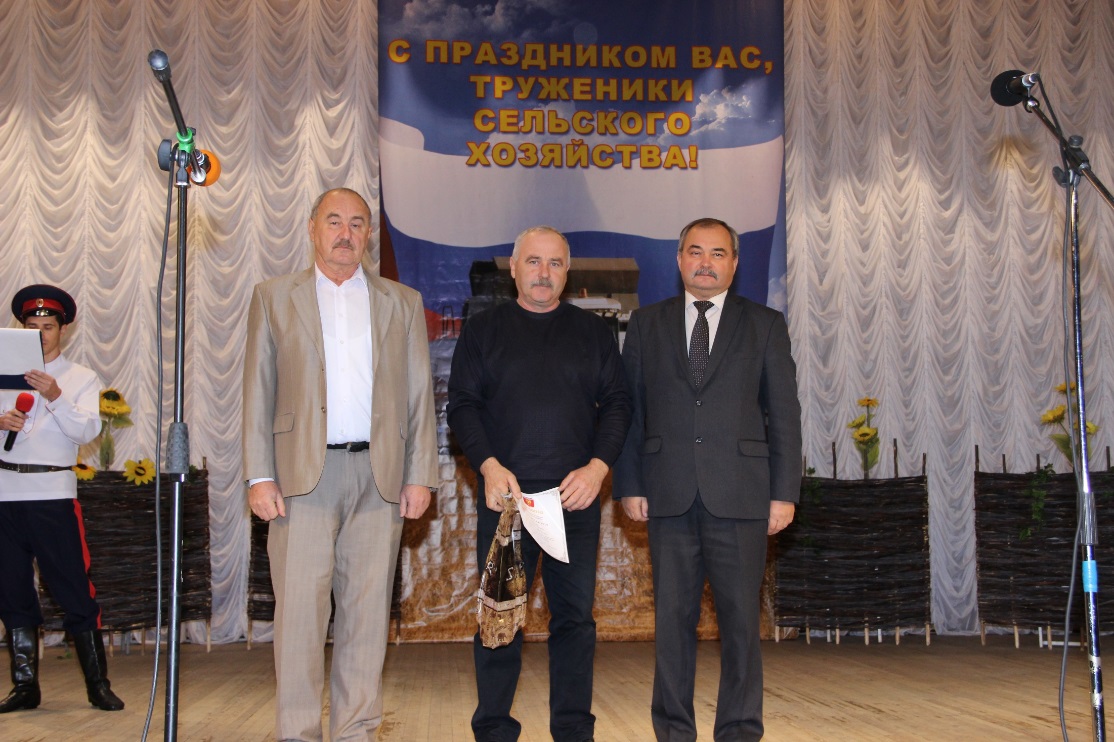 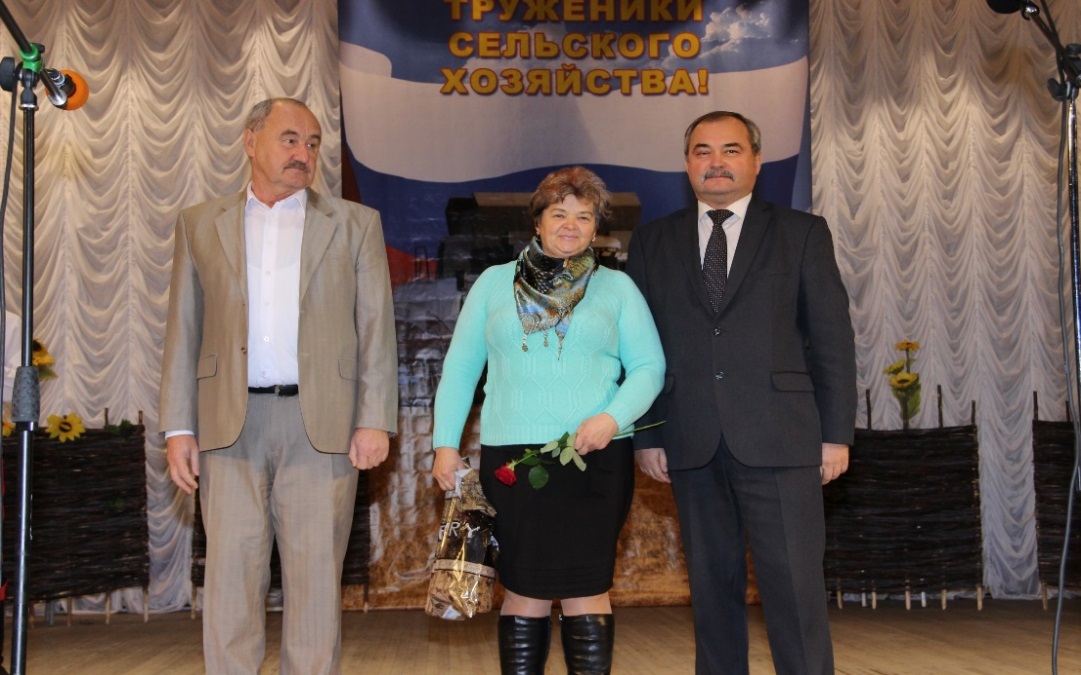 Администрация Меркуловского сельского поселения  Шолоховского района
8
Личное подсобное хозяйство
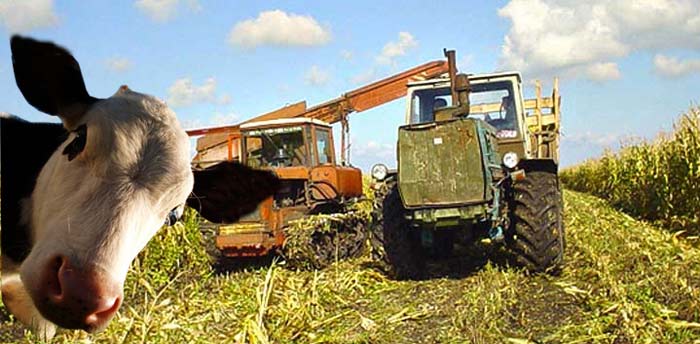 Муниципальное образование   
      Меркуловское сельское        
                     поселение
СОЦИАЛЬНО ЗНАЧИМЫЕ ОБЪЕКТЫ ПОСЕЛЕНИЯ
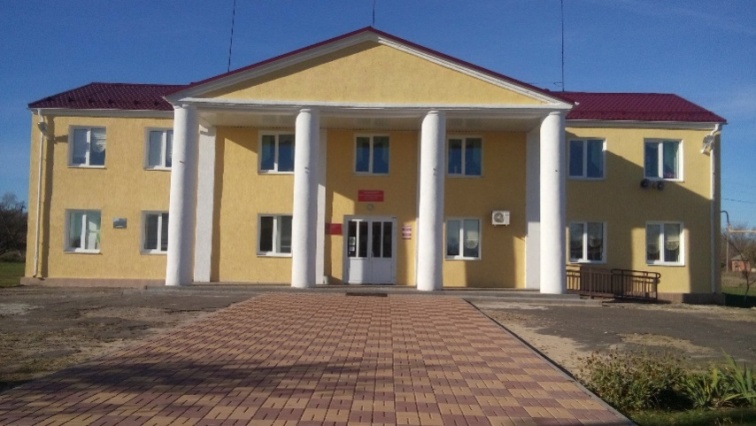 На территории Меркуловского сельского поселения находятся:
два сельских Дома культуры
три сельских клуба
два дошкольных образовательных учреждения
общеобразовательная средняя школа
общеобразовательная основная школа 
три ФАПа 
врачебная амбулатория
два почтовых отделения
сберкасса
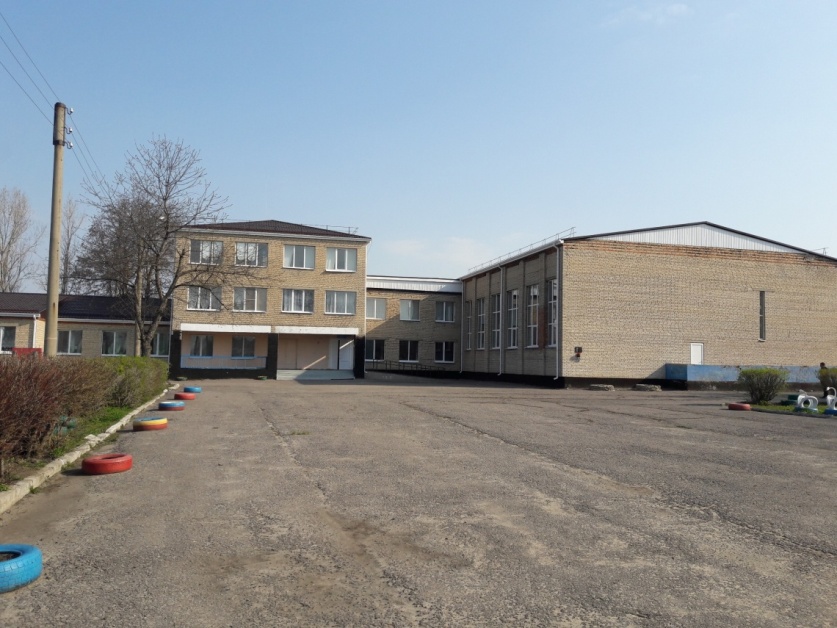 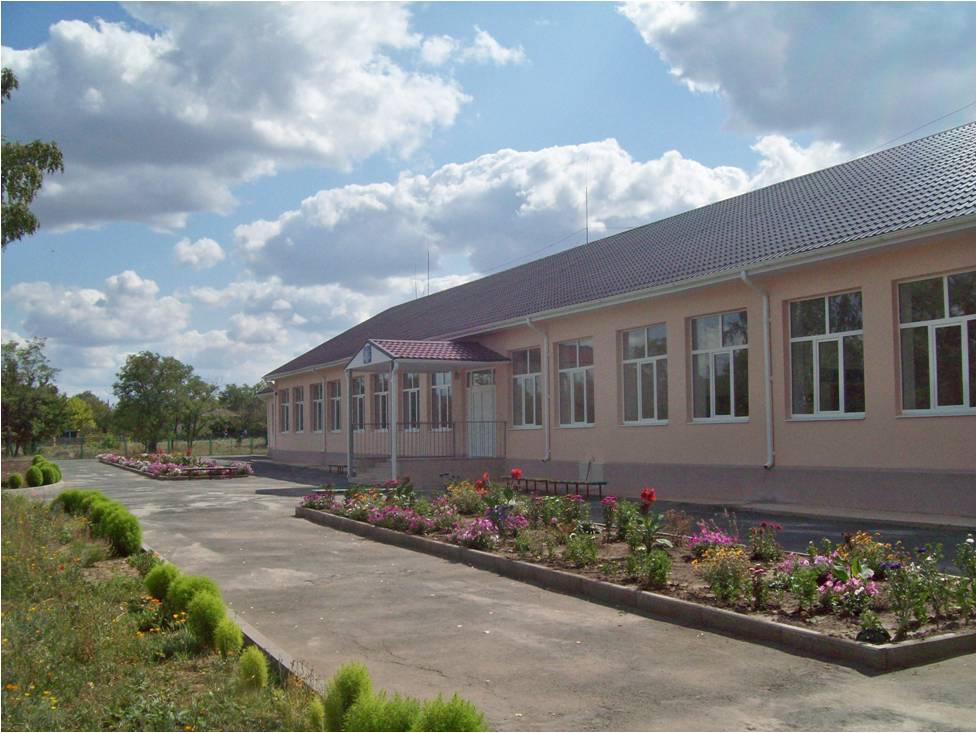 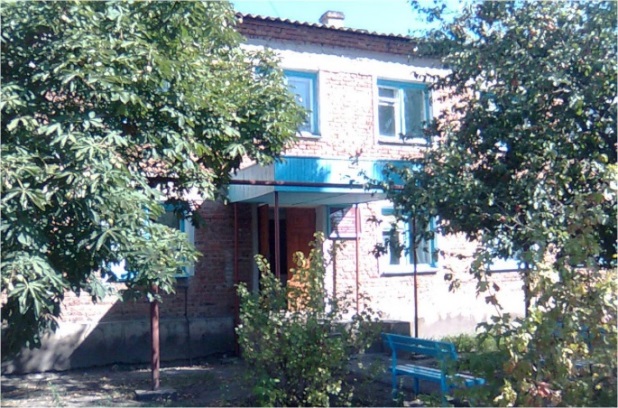 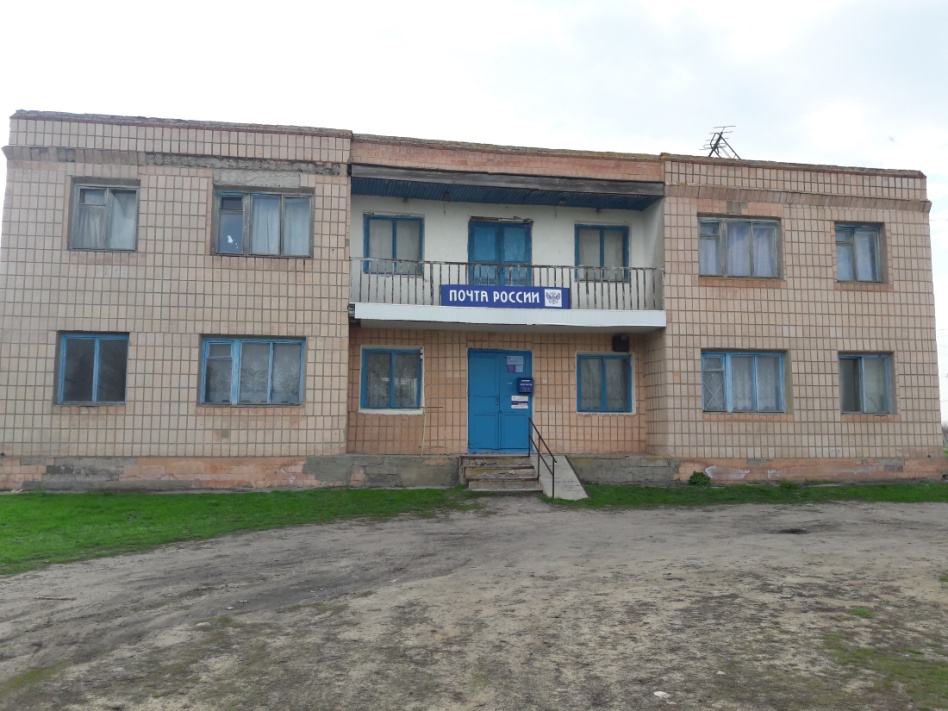 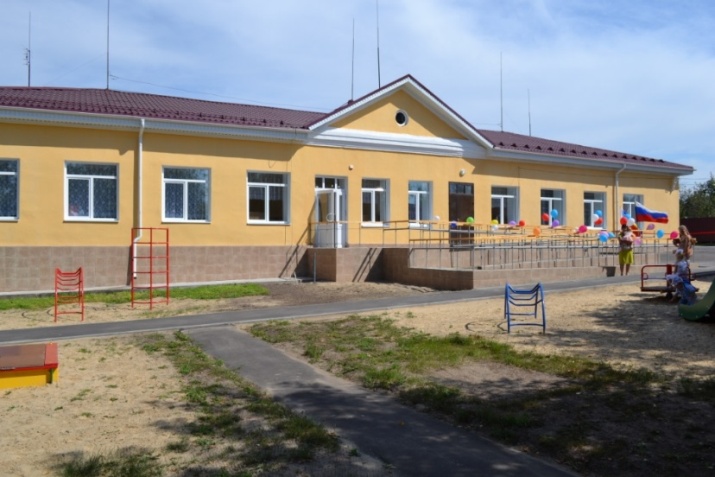 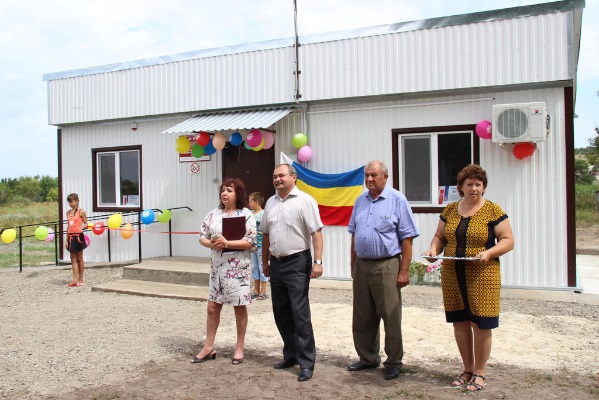 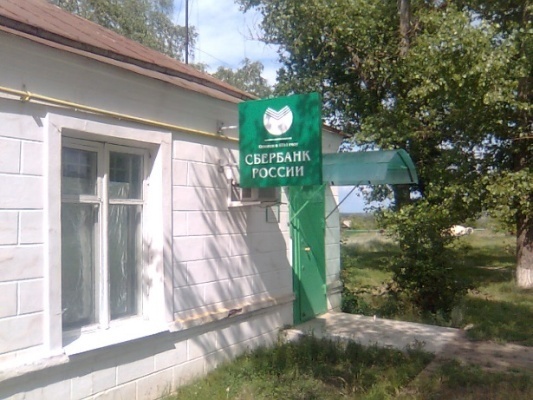 10
Администрация Меркуловского сельского поселения Шолоховского района Ростовской области
Выполнение отдельных государственных полномочий в 2019 году
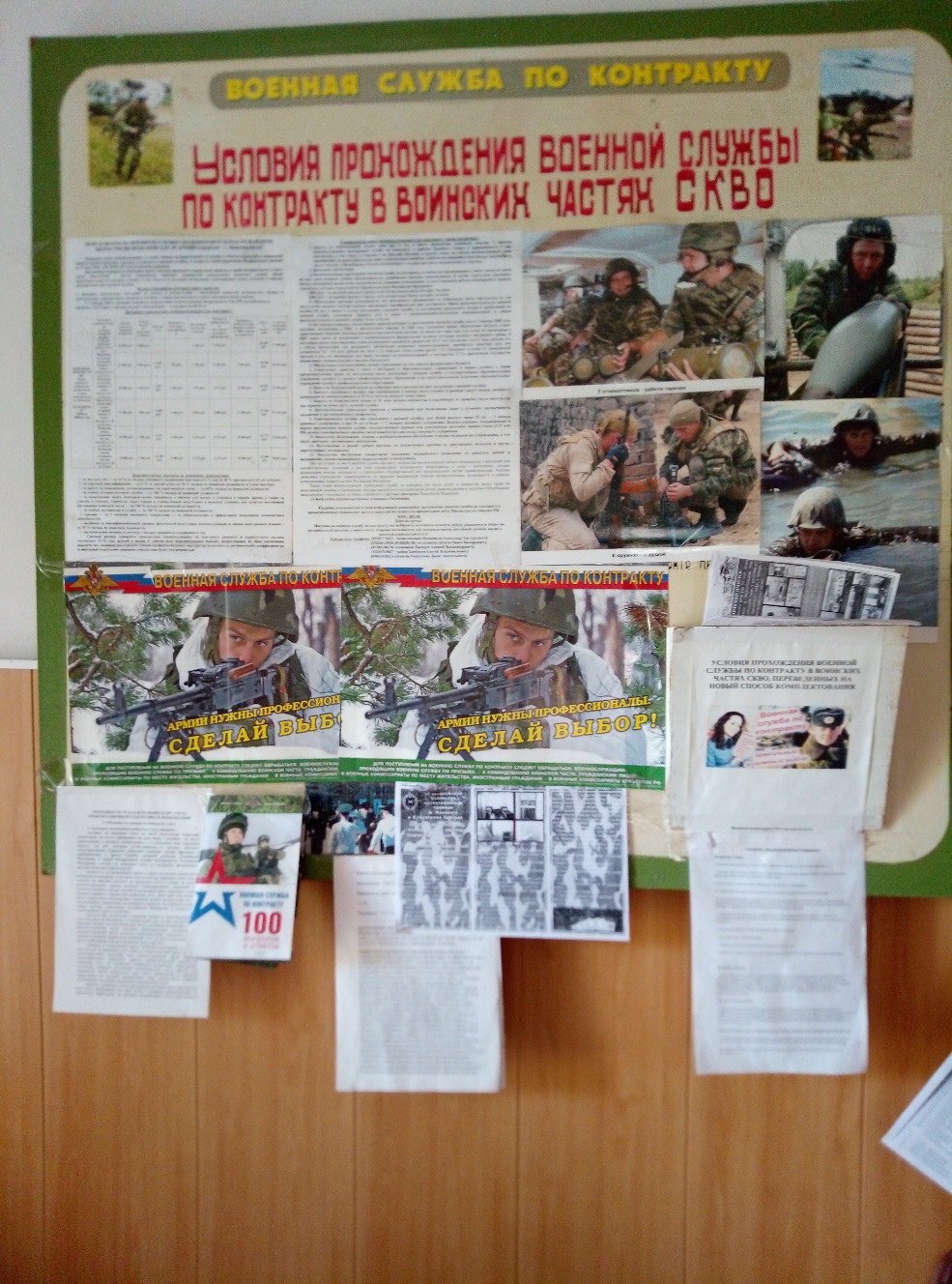 Всего расходов 208,2 тыс,руб
Состоит на воинском учете 502 человека
Призывников в ряды Российской Армии 52 человека
Проходят службу 8 человек
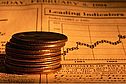 11
Администрация Меркуловского сельского поселения Шолохоского района
Основные параметры по бюджету Меркуловского сельского поселения Шолоховского района
(тыс. рублей)
12
Администрация Меркуловского сельского поселения
Основные параметры бюджета Меркуловского сельского поселения Шолоховского районав 2019 году
Доходы бюджета
13643,1
Расходы бюджета 
12827,1
тыс. рублей
13
Доля муниципальных программ в бюджете Меркуловского сельского поселения»
14
Муниципальная программа «Развитие транспортной системы»
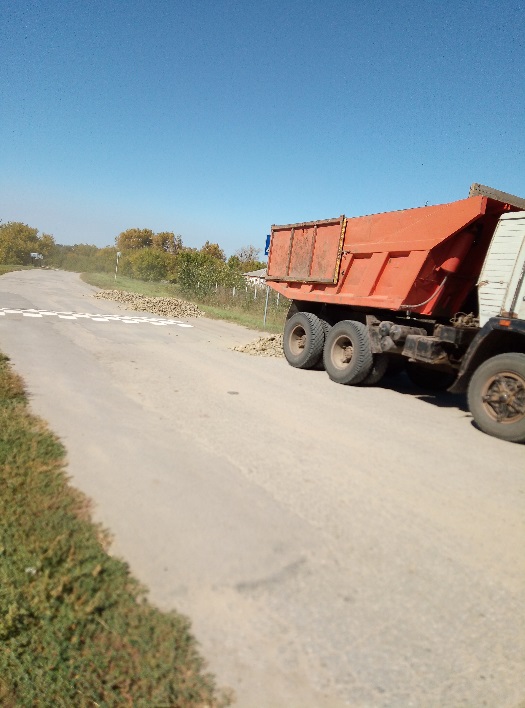 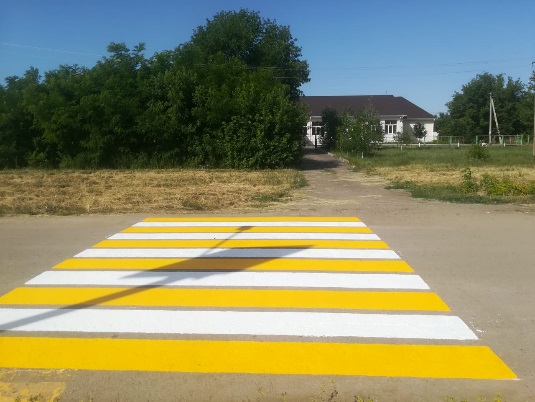 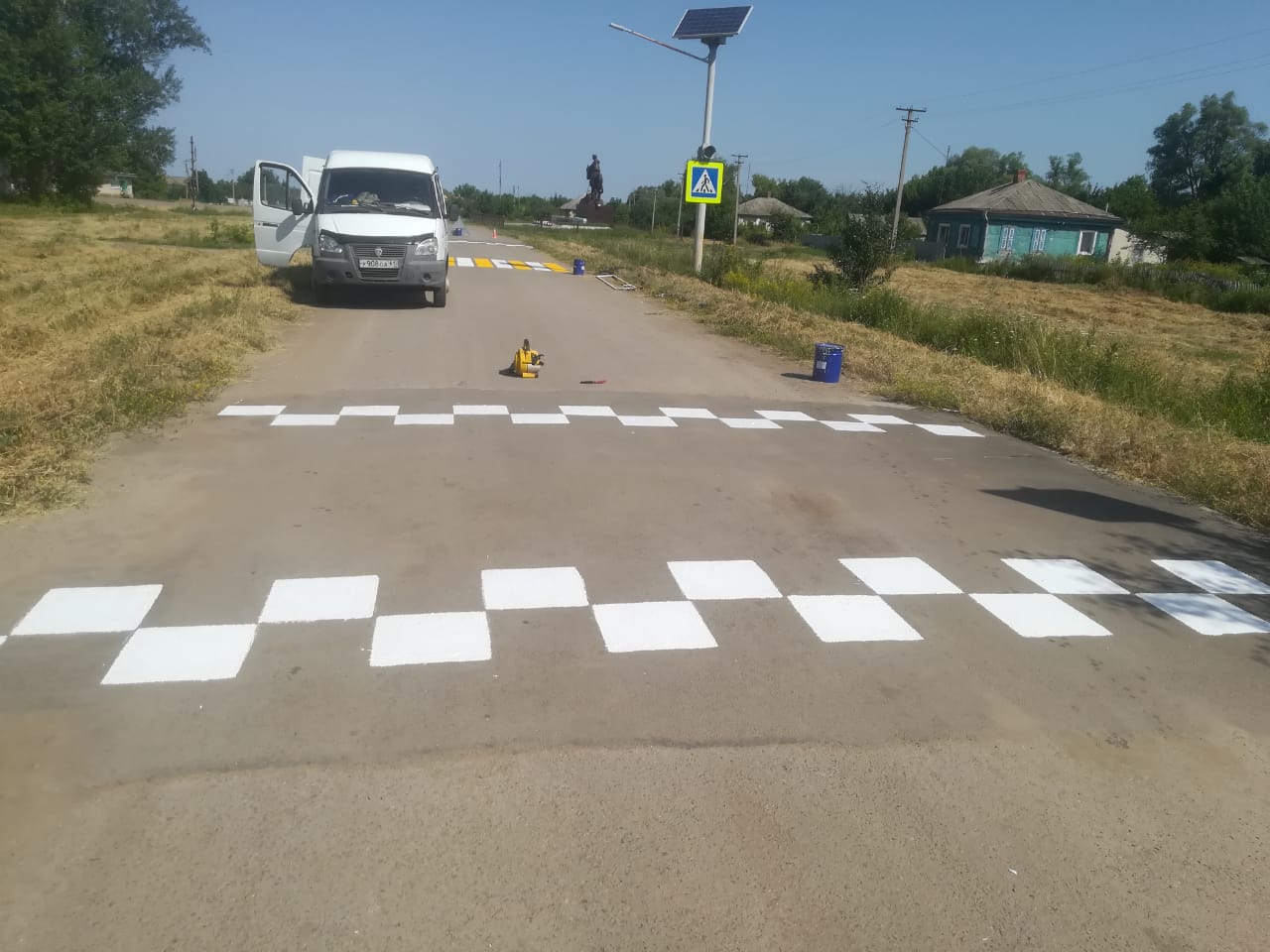 15
Муниципальная программа «Благоустройство территории поселения»
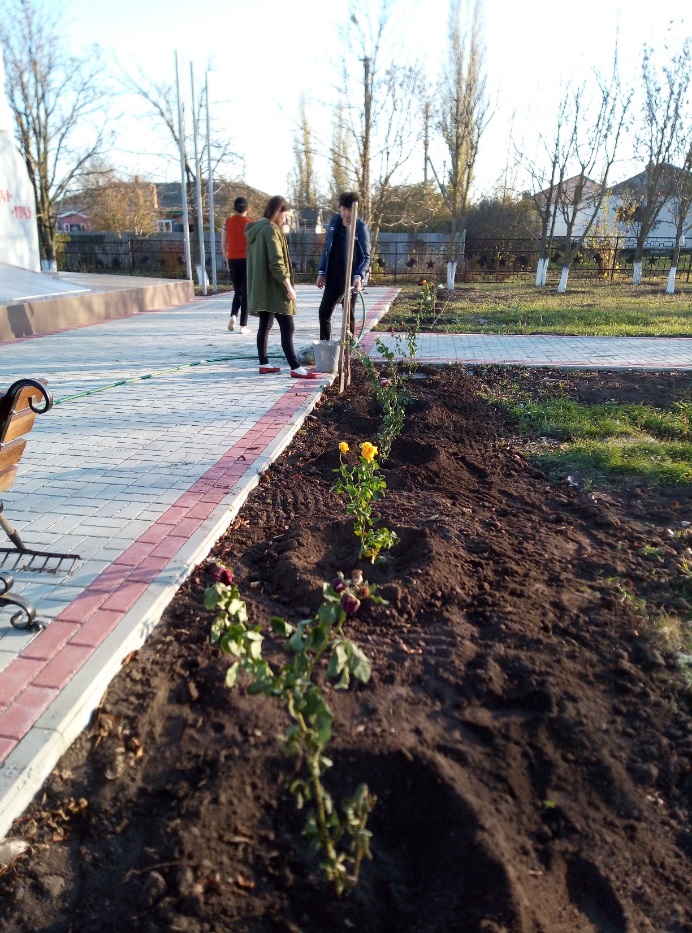 16
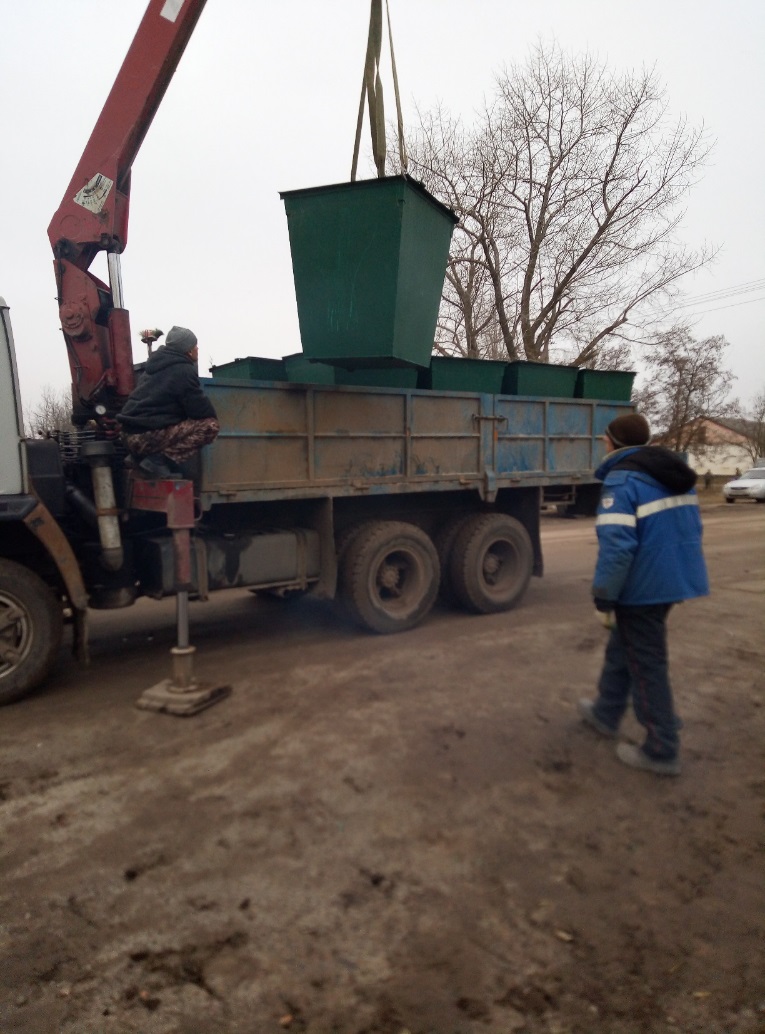 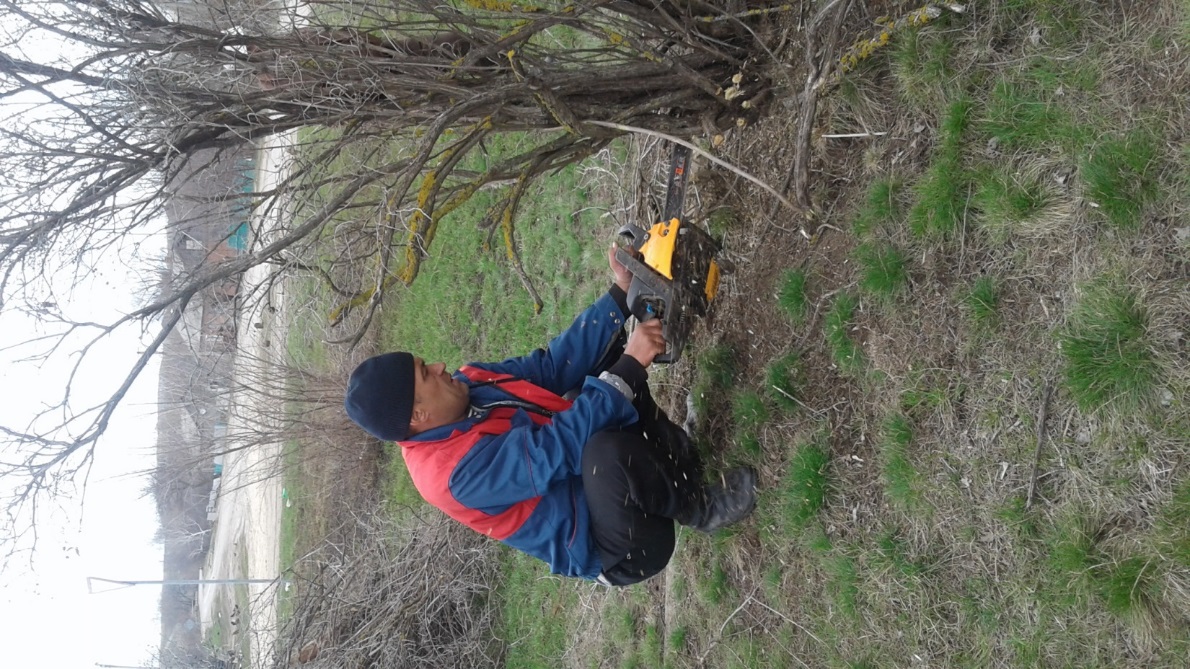 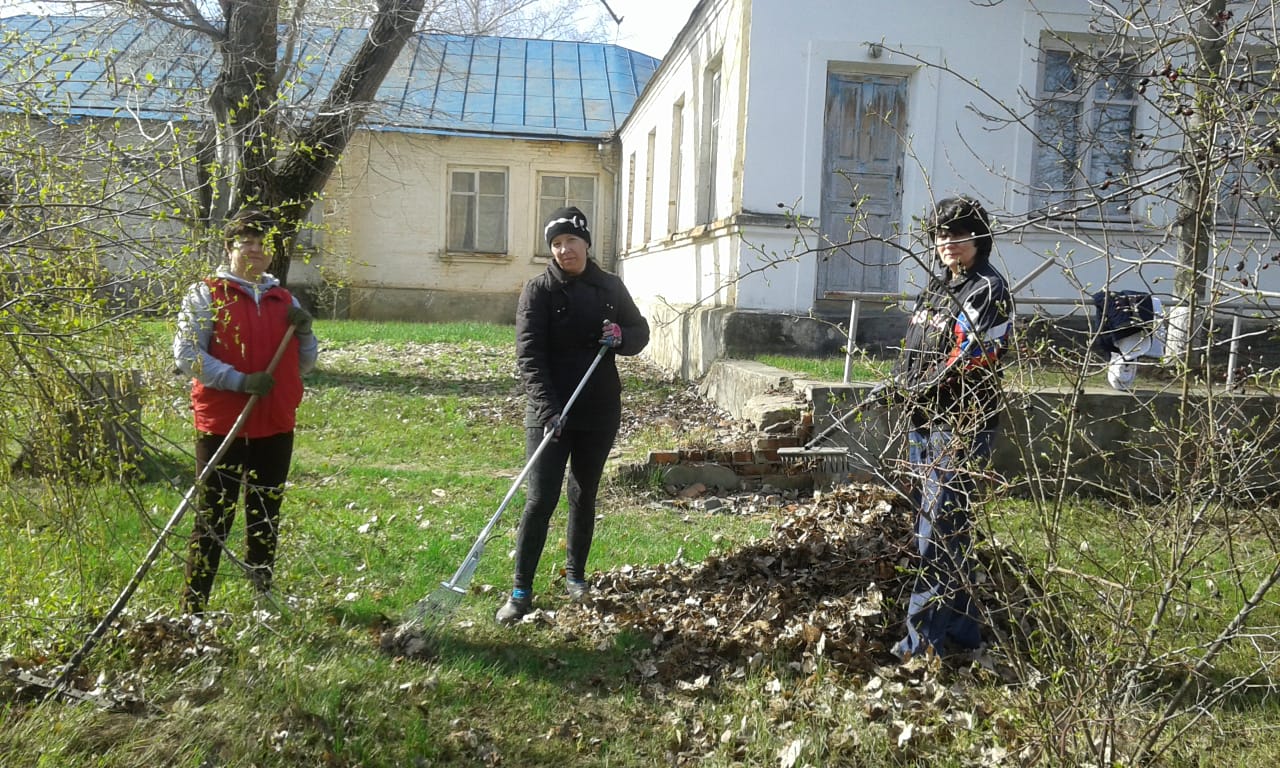 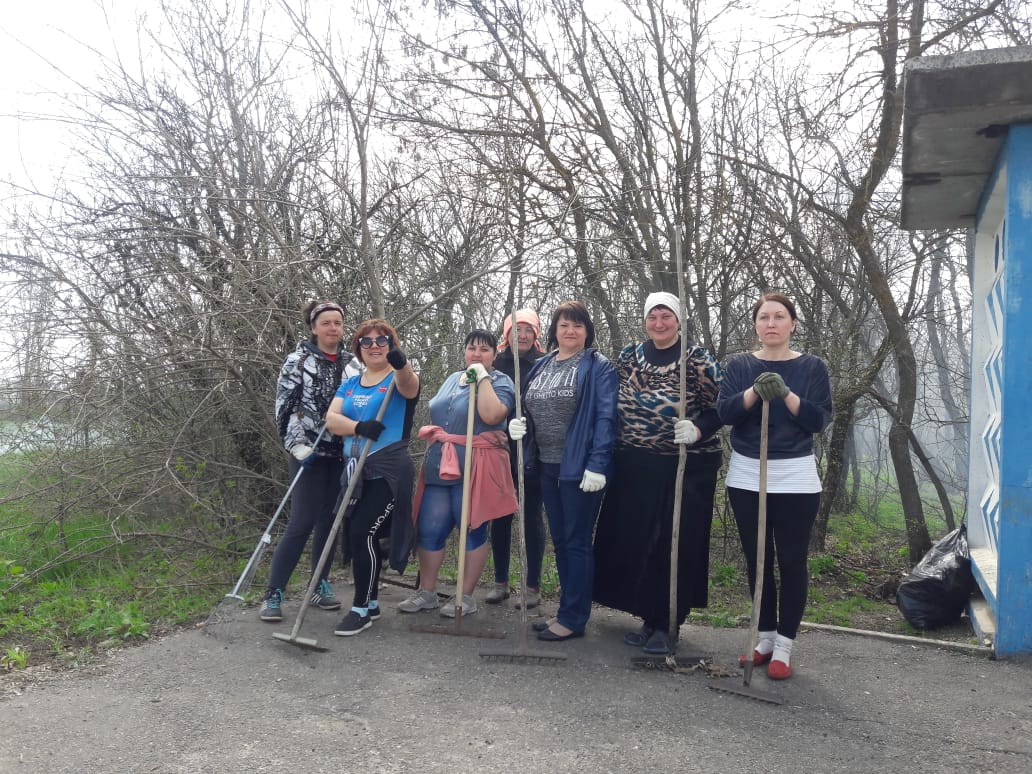 17
Администрация Меркуловского сельского поселения Шолоховского района Ростовской области
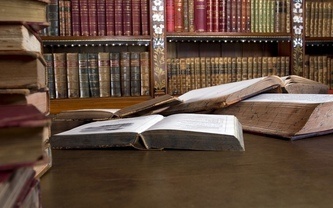 Муниципальная программа «Развитие культуры»
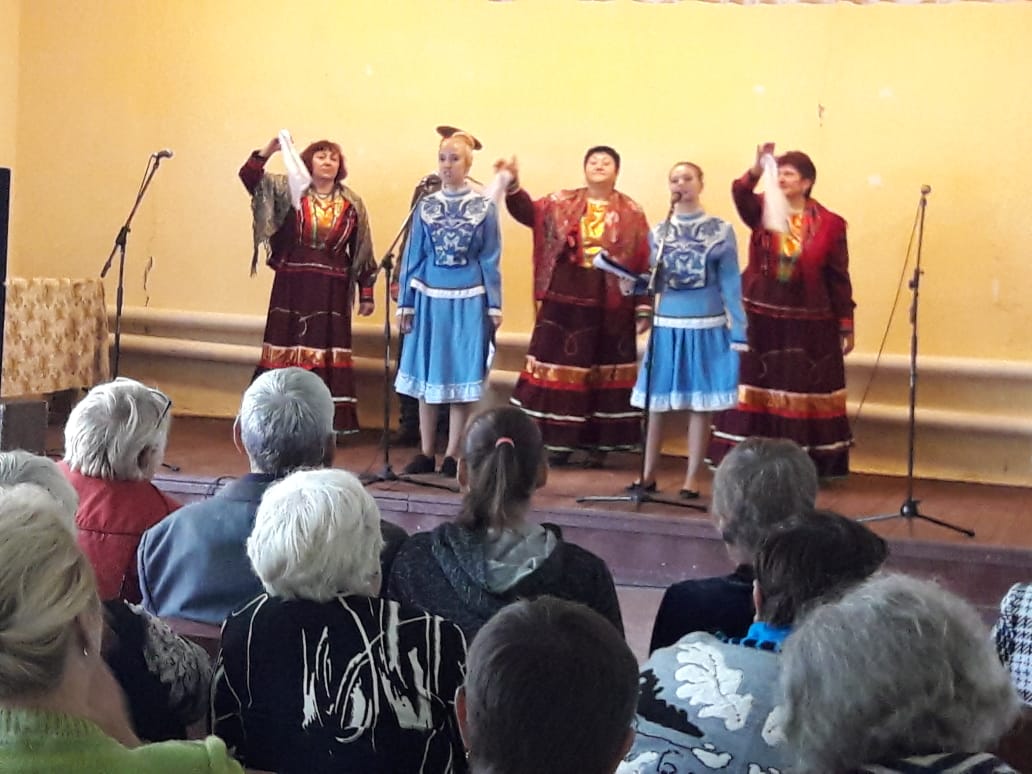 Общие расходы 
5749,1 тыс.рублей
Расходы на финансовое обеспечение выполнеия муниципального задания бюджетными учреждениями культуры
 в 2017 году-2803,4 тыс.рублей
В 2018 году-3268,8 тыс.рублей
В 2019 году-3621,1 тыс.рулей
Сохранение культурного и исторического наследия поселения
В 2019 году-2107,0 тыс.рублей


Текущий ремонт памятников
В 2019 году -21,0 тыс.рублей
18
Администрация Меркуловского сельского поселения Шолоховского района
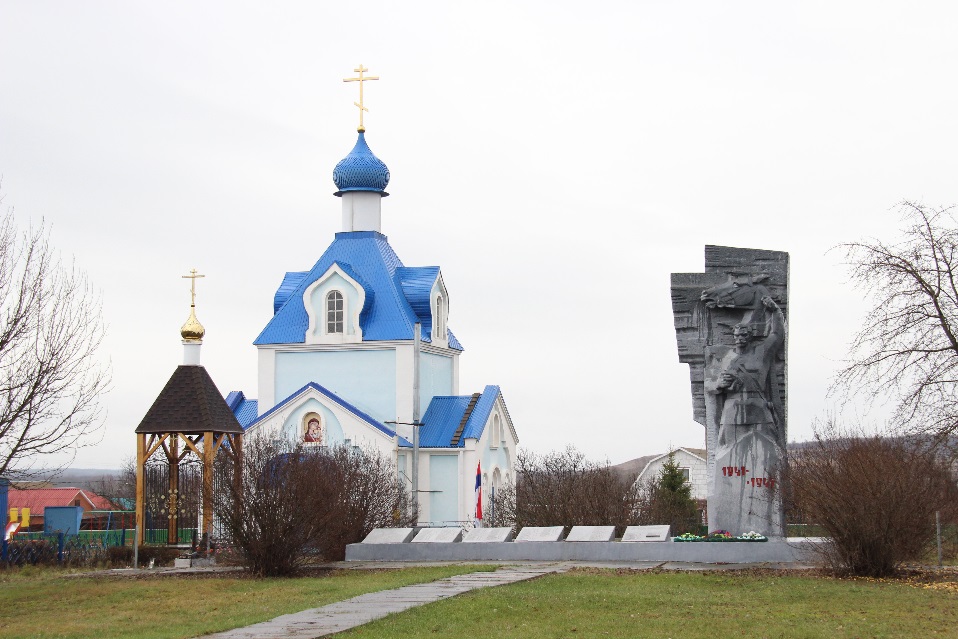 До
 капитального ремонта
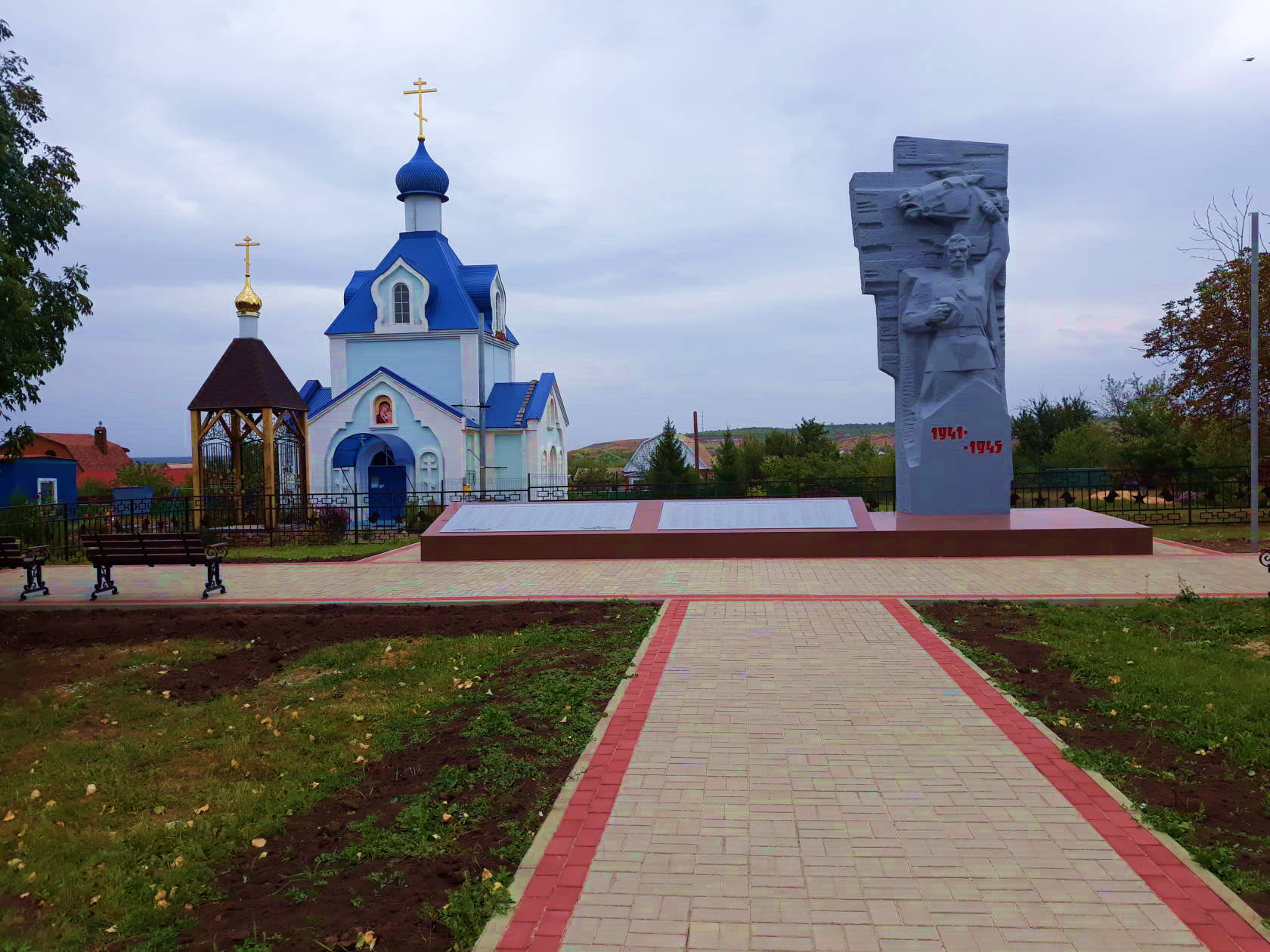 После капитального ремонта
19
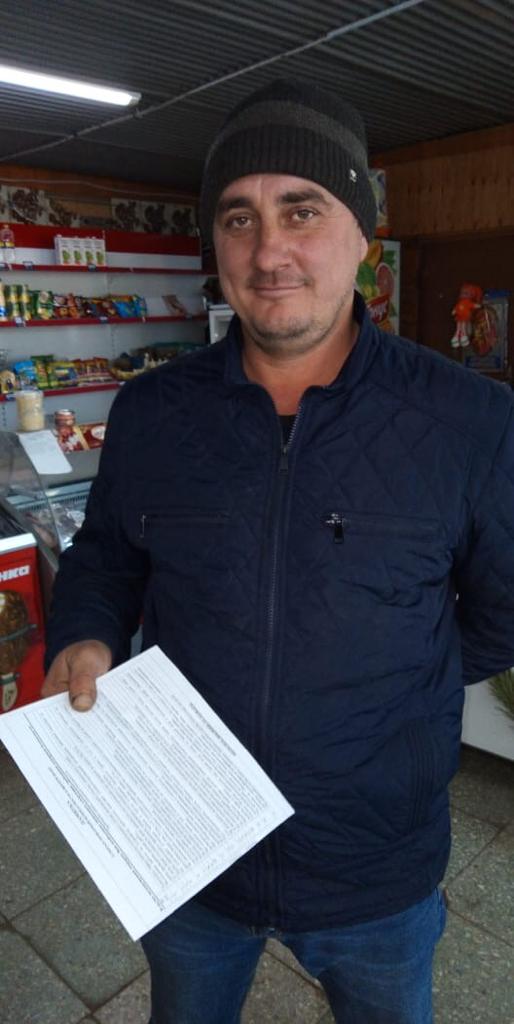 Муниципальная программа «Защита населения и территории от чрезвычайных ситуаций»
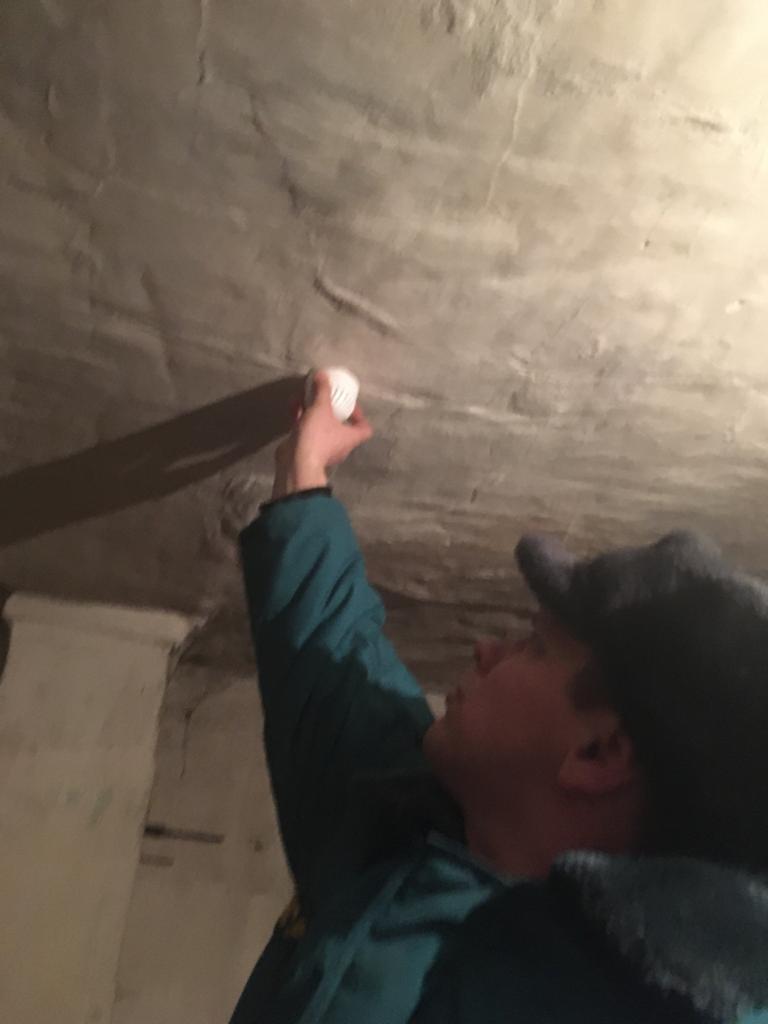 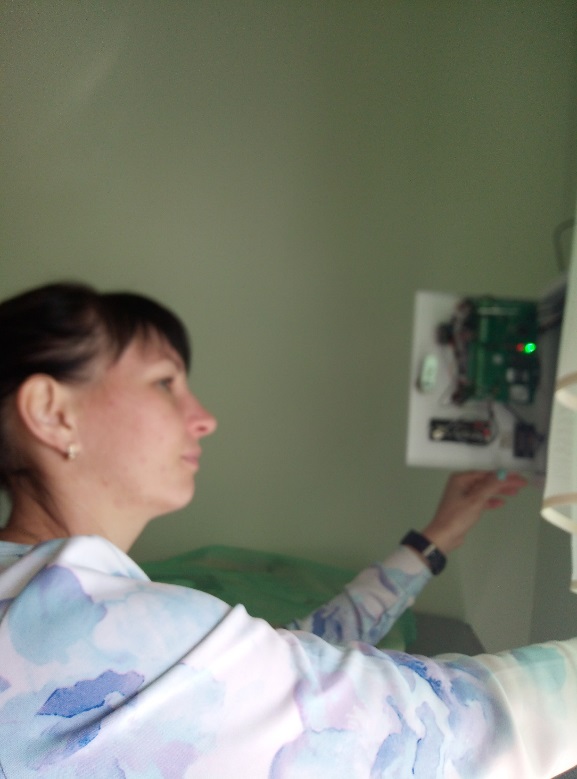 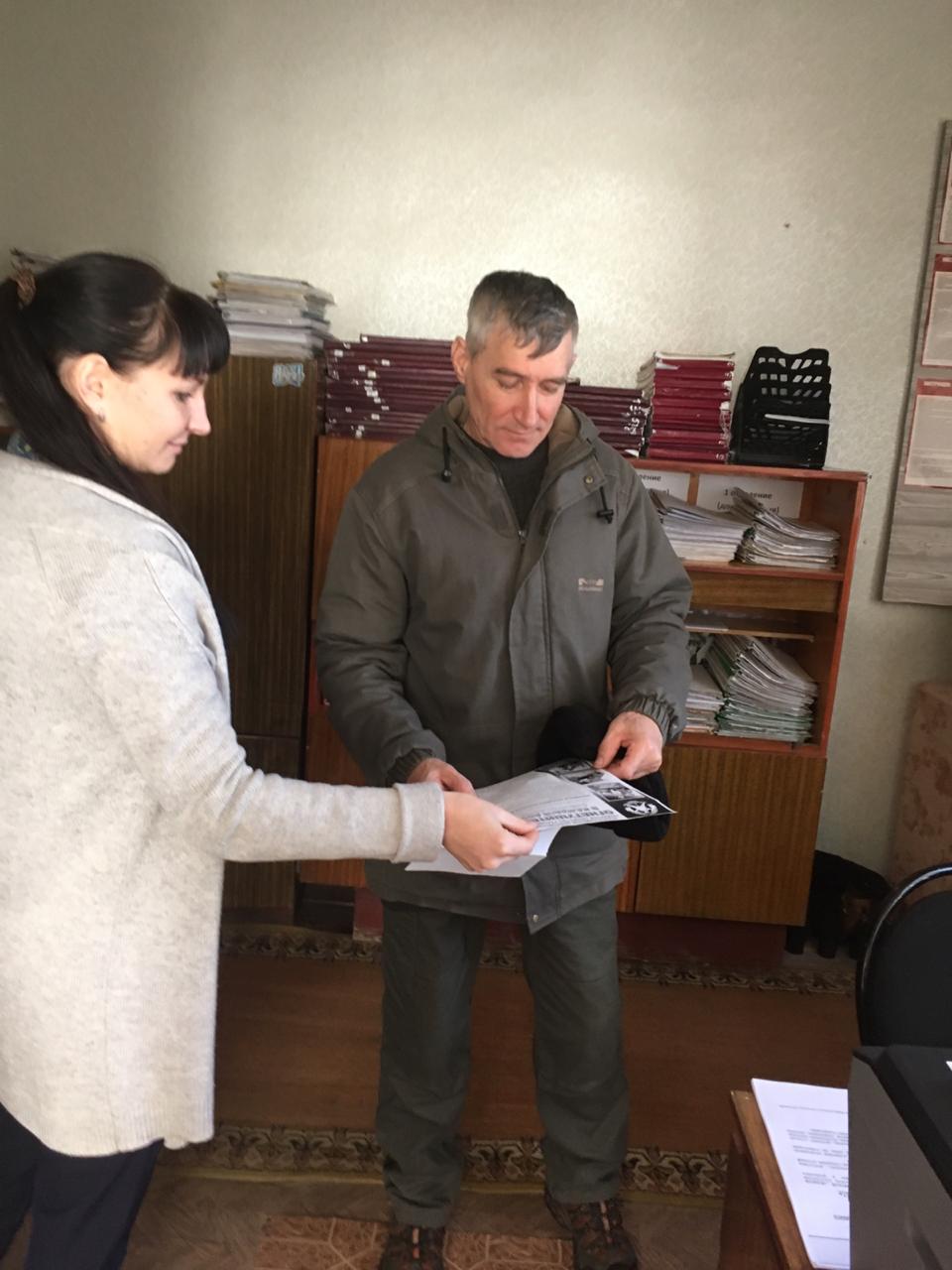 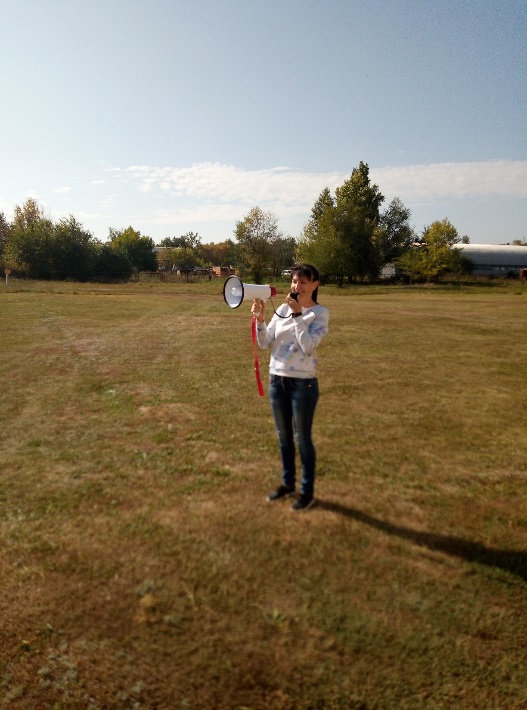 20
Администрация Меркуловского сельского поселения Шолоховского района
Муницпальная программа «Социальная поддержка граждан»
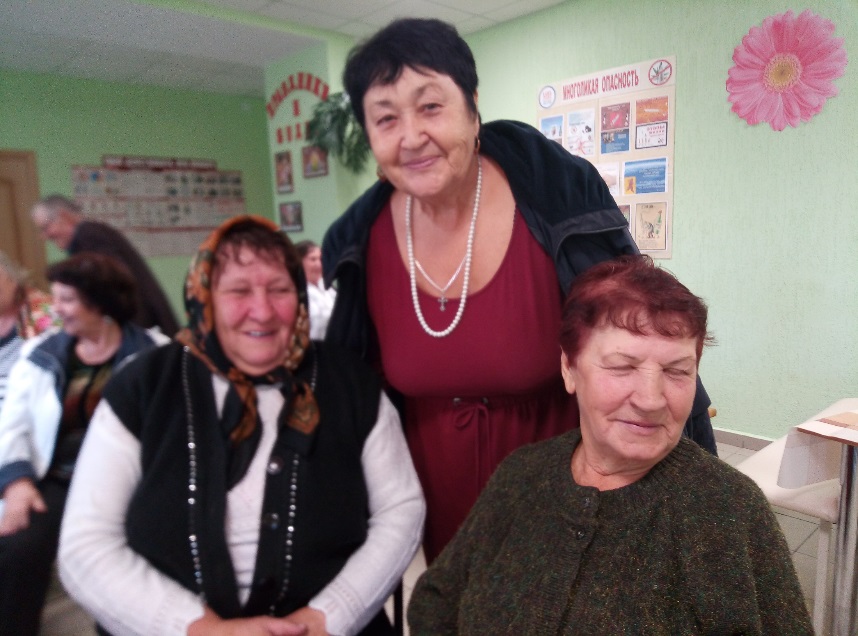 21
Администрация Меркуловского сельского поселения Шолоховского района
Среднемесячная заработная плата Меркуловского сельского поселения за 2019 год
тыс. рублей
109,0%
22
23
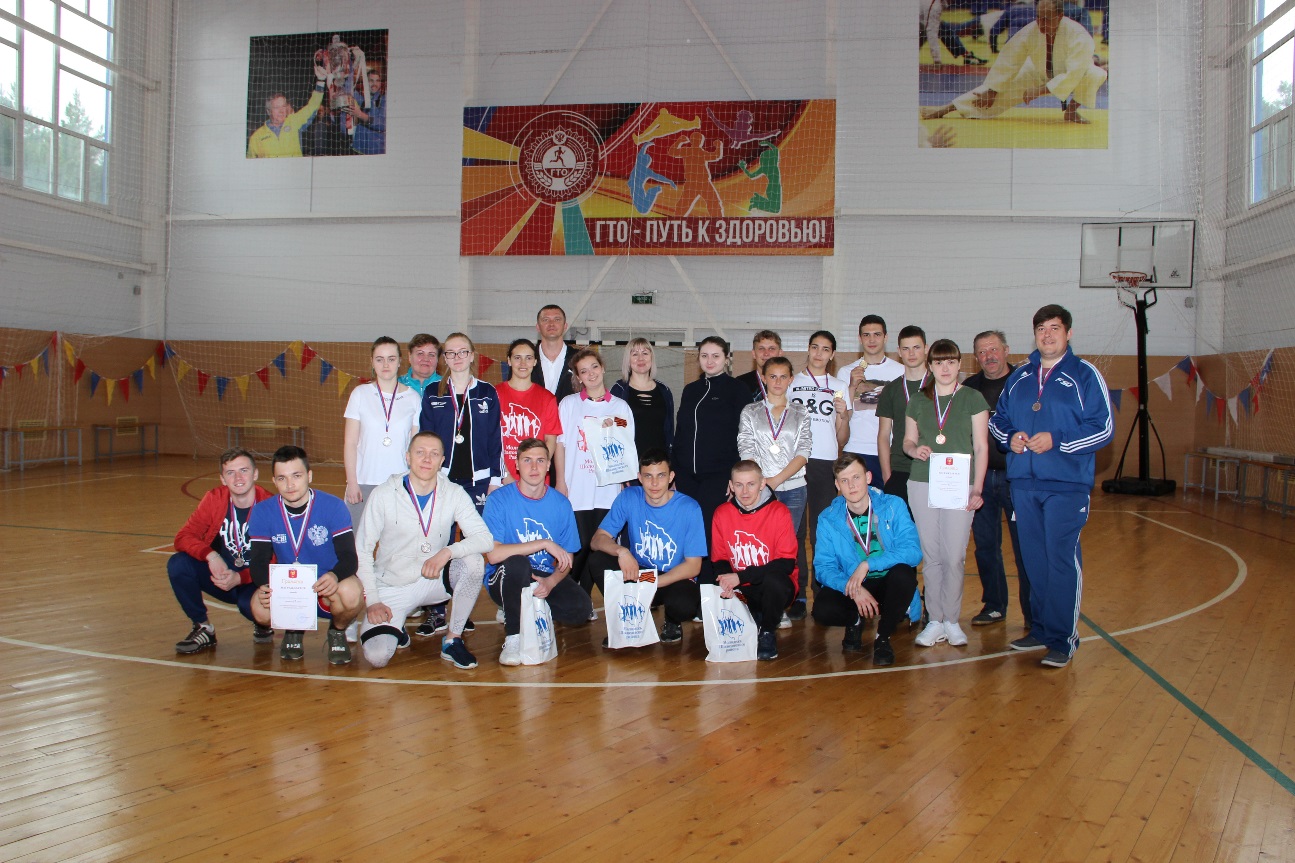 »
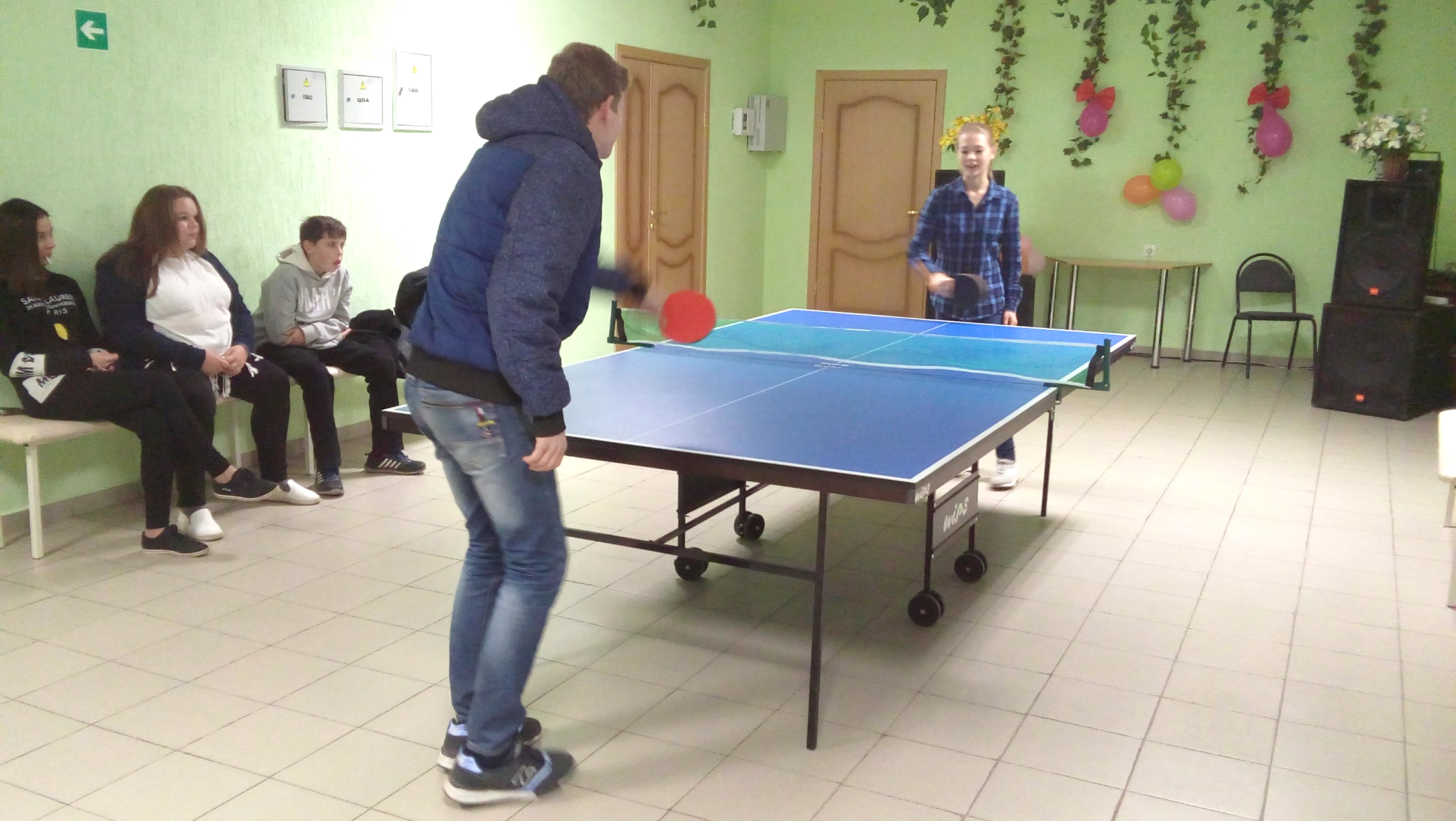 игрушек, благодарственных писем.
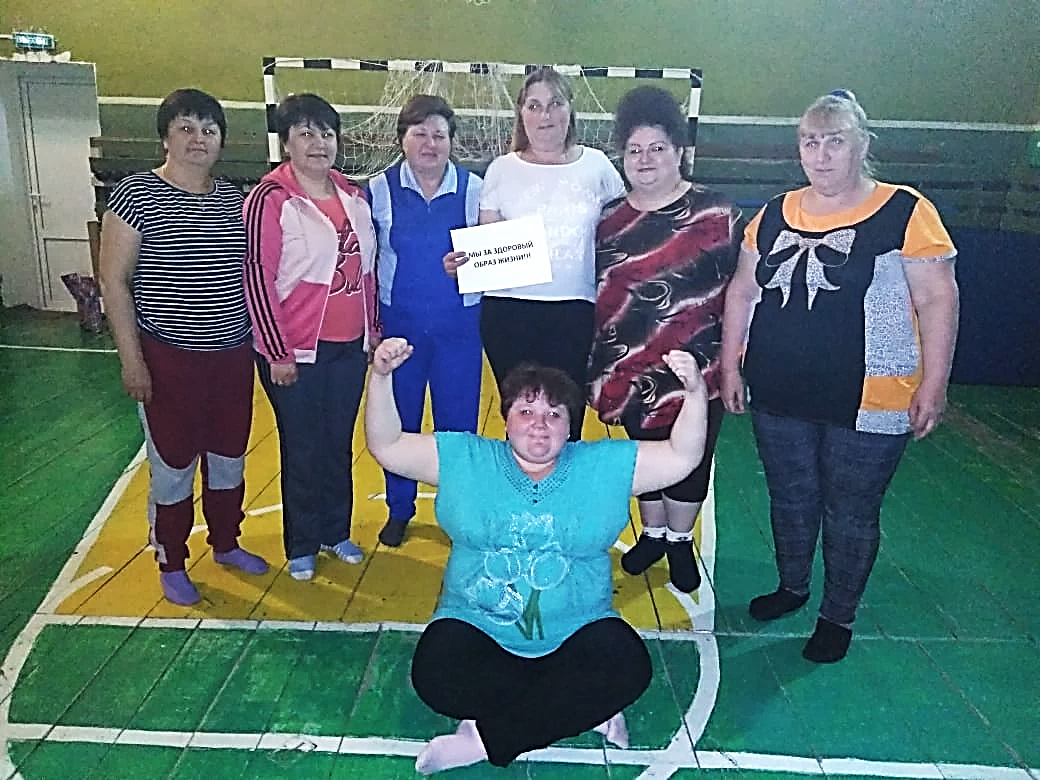 24
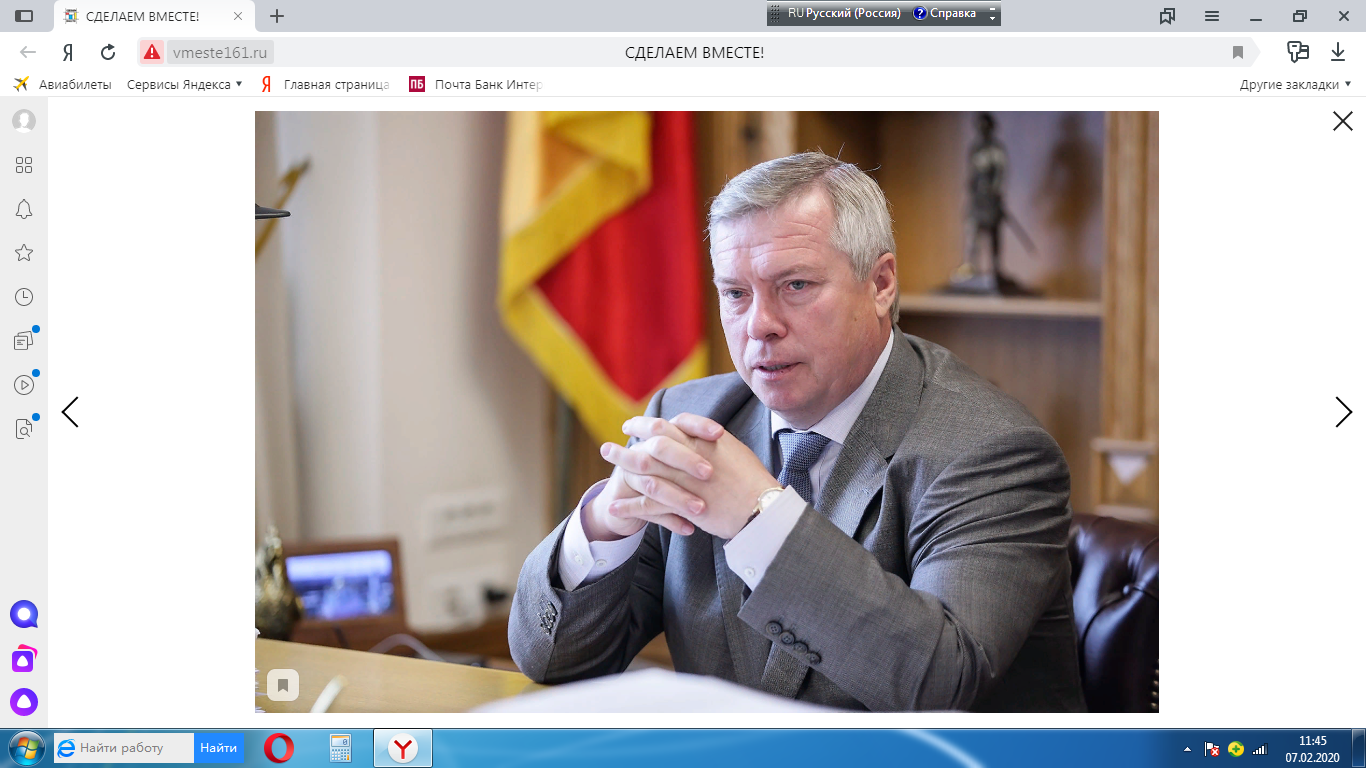 «В губернаторском проекте «СДЕЛАЕМ ВМЕСТЕ!» жители, бизнес и власть – равноправные партнеры в реализации идей по развитию своей малой Родины.»-Губернатор Ростовской области В..Ю.Голубев
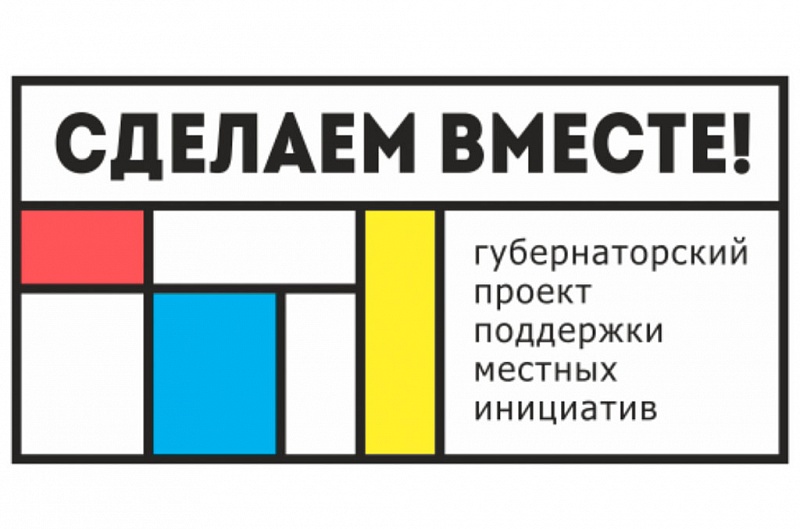 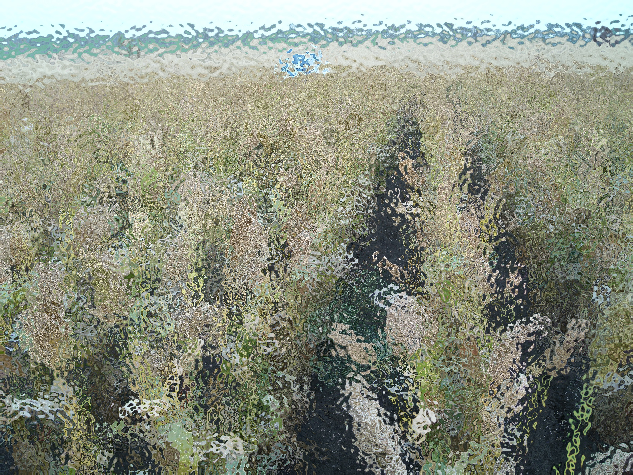 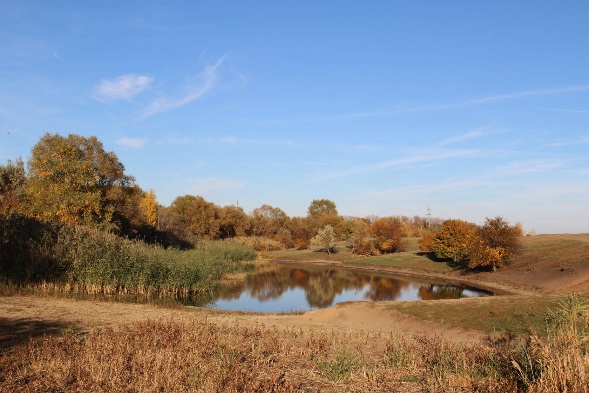 СПАСИБО ЗА ВНИМАНИЕ
Муниципальное  образование
    «Меркуловское сельское поселение»
    346261 Ростовская область
  Шолоховский район
  хутор Меркуловский
  переулок Победы, 5
  Телефон 8(86353) 78-1-42
   факс  8(86353)78-1-32 
   E-mail: sp43081@.donpac.ru
    http://merkulovskoe-sp.ru/
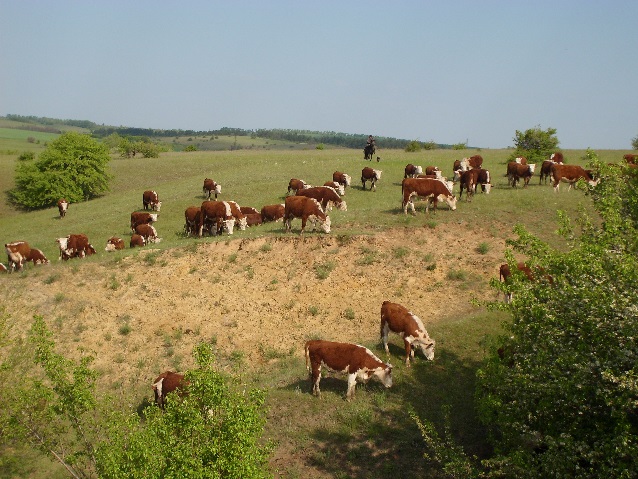 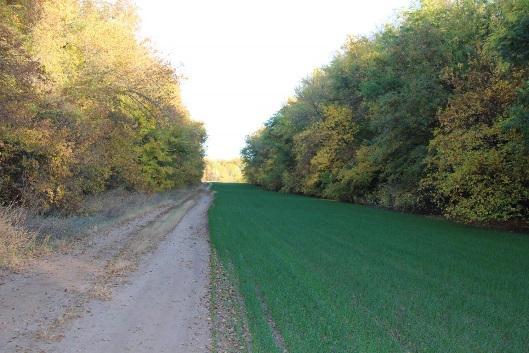 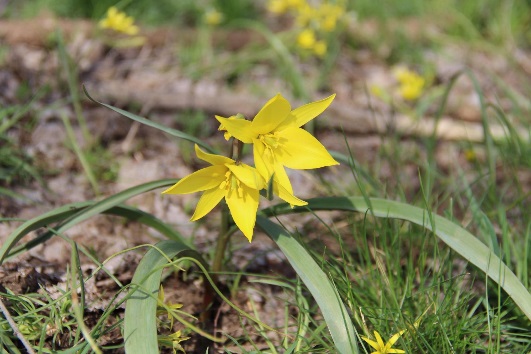